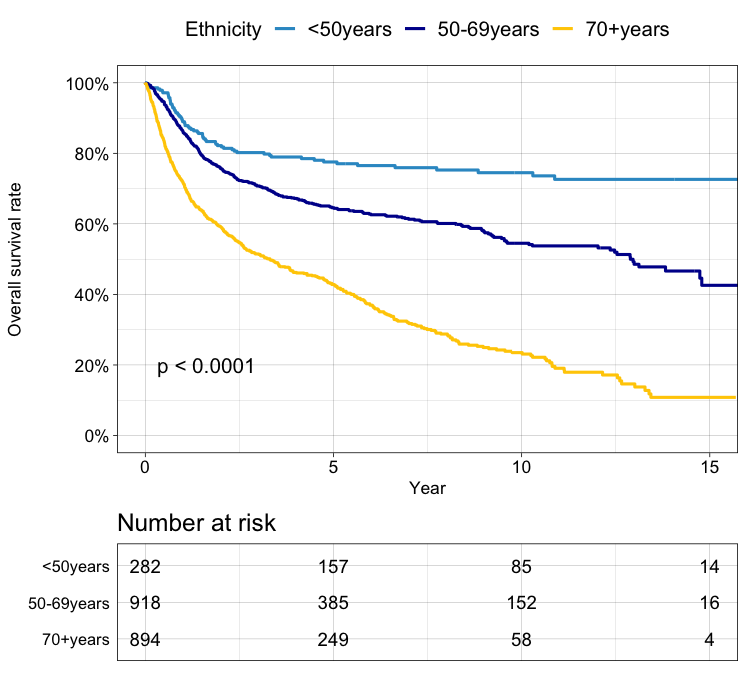 Supplementary Graph 1. Kaplan-Meier plots of survival analysis for OCSCC by age group
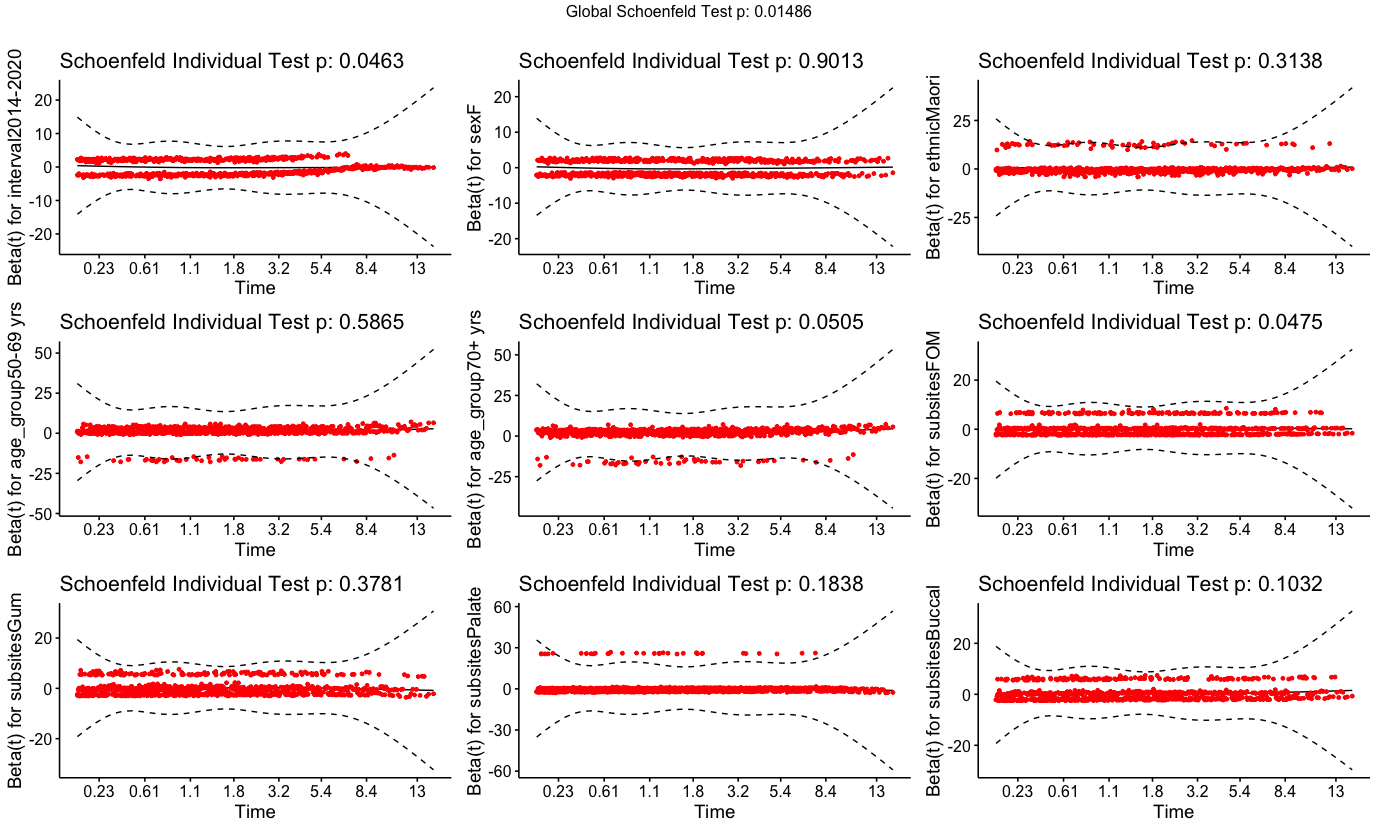 Supplementary Graph 2. Global Schoenfield tests